Презентация к уроку окружающего мира в 1 классе по теме «Ты и вещи»
Составлена по УМК «Начальная школа ХХI века» под редакцией Н.Ф. Виноградовой
Составила: Тарасова Галина Васильевна, учитель начальных классов
МБОУ ЖСОШ №22
Добрые люди день              
        начинают работой.
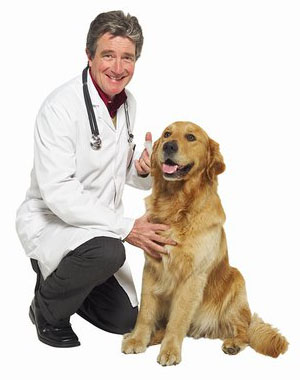 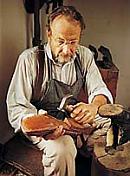 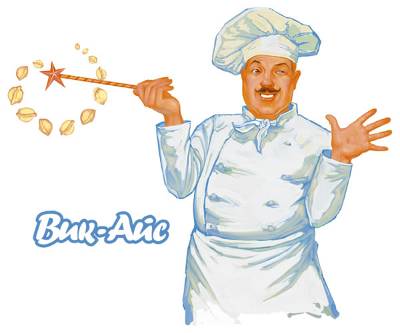 Предлагаю вам я тему, Хоть немного знаем все мы:Книги, чашки, стол и домСоздал человек трудом.
Тема урока: «Ты и вещи»
Мир профессий
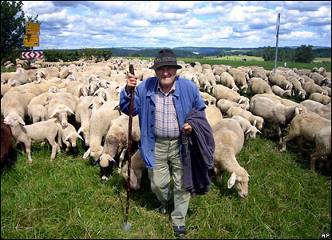 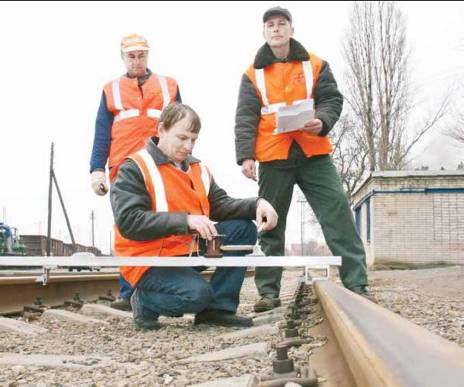 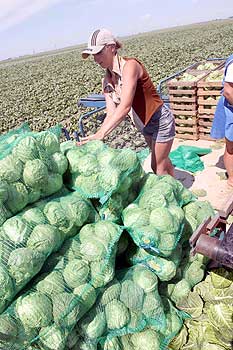 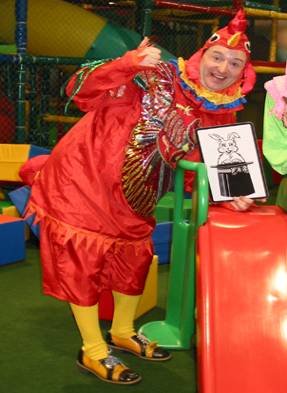 Люди каких профессий сделали эти вещи?
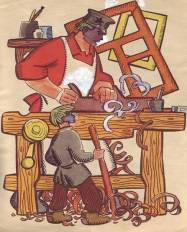 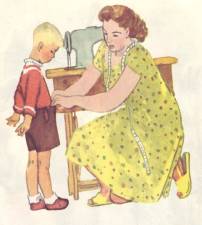 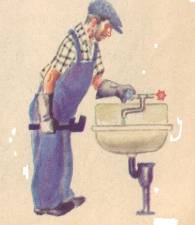 Гончар
Столяр
Портниха
Слесарь
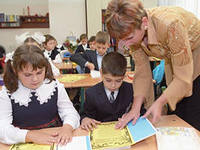 Прочитайте  пословицу. 
Объясните смысл .
«Каков мастер, такова и работа»
Подбери слова для Федоры.
Неряха
Трудолюбивая
Грязнуля
Заботливая
Опрятная
Ленивая
Аккуратная
Игра «Путешествие в мастерскую»
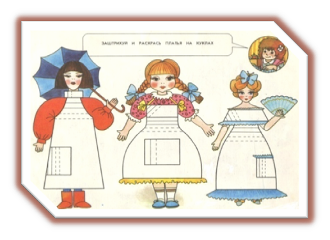 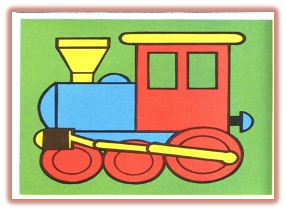 «В слесарной мастерской» - собери паровоз
«В гончарном
цехе» – укрась
 вазу аппликацией
«В цехе шитья» -заштрихуй и раскрась платье для куклы
- Какие открытия вы для себя сделали?

Я узнал…
Я научился…Я запомнил…